LevensfasenDe psychologische ontwikkeling van de mens
Hoofdstuk 9 De oudere volwassene
Hoofdstuk 9 De oudere volwassene
Ouderen krijgen alsnog hangplek
Uitgegeven: 30 nov. 2005 

OUDE PEKELA - In het overdekte winkelcentrum van Oude Pekela komt alsnog een hangplek voor ouderen. Dat heeft het Nationaal Fonds Ouderenhulp woensdag bekendgemaakt. De gemeente Pekela stelde in april dit jaar een samenscholingsverbod voor hangouderen in, omdat de bejaarden voor veel overlast in het winkelgebied zorgden.
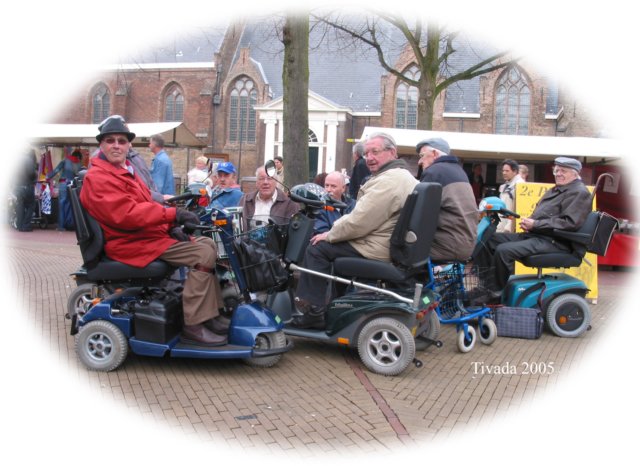 Hoofdstuk 9 De oudere volwassene
Van de rijpere volwassene
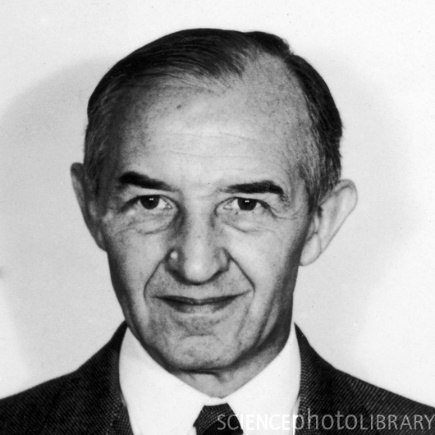 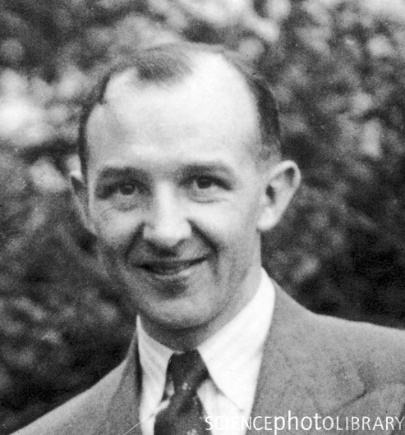 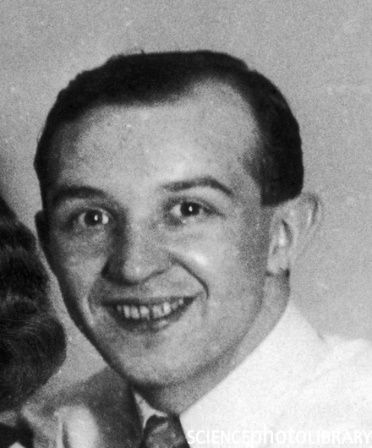 naar de oudere volwassene
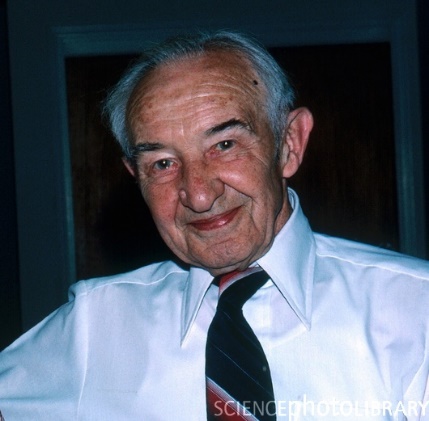 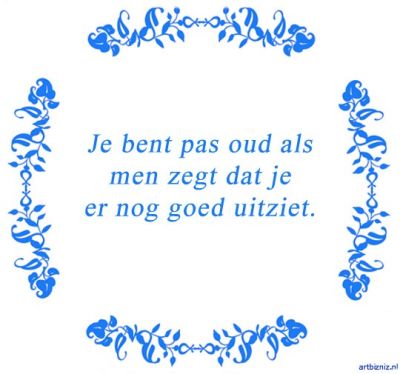 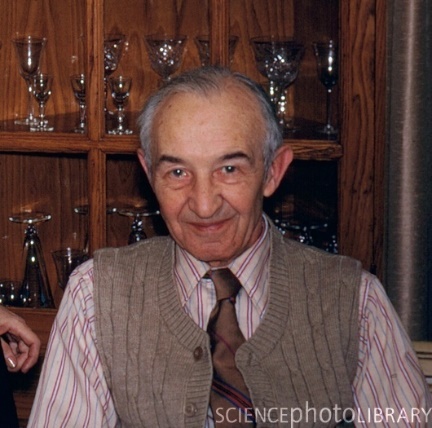 Hoofdstuk 9 De oudere volwassene
Primary aging…& secundary aging…
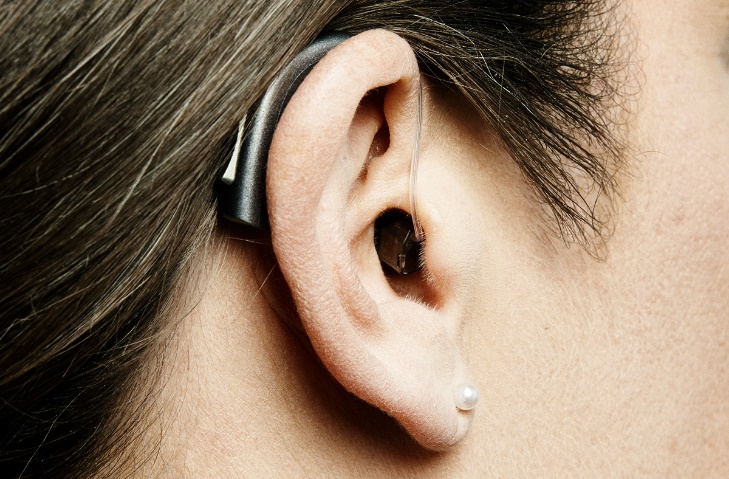 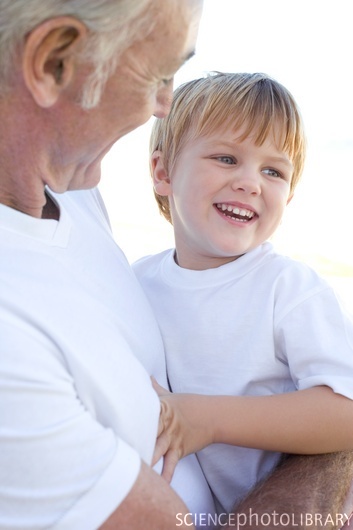 Hulpmiddelen
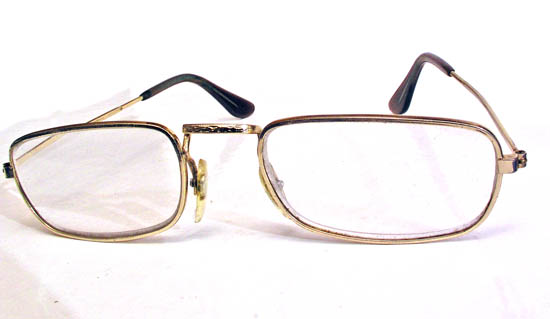 Hoofdstuk 9 De oudere volwassene
Fysieke veroudering
De huid rimpelt en wordt dunner. Beschadigingen herstellen moeilijker. Tast wordt minder, de pijndrempel hoger.
Botten worden dunner en brozer. De ruggenwervel verdicht waardoor de lichaamslengte afneemt.
Meestal verdwijnen de tanden. Dat kan verholpen worden met o.a. implantaten, kronen, een kunstgebit.
75% van de oudere volwassenen heeft een visueel hulpmiddel nodig (lens, bril). 60% ontwikkelt staar (cataract), een vervorming van de ooglens.
Bij 17% ontstaat hardhorendheid. Ook tinnitus  neemt toe.
Cholesterol in het bloed neemt toe, hart- en longfunctie nemen af.
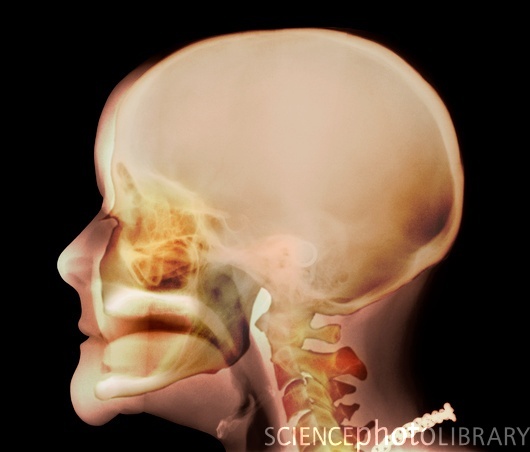 Hoofdstuk 9 De oudere volwassene
Vragen, vragen, vragen…
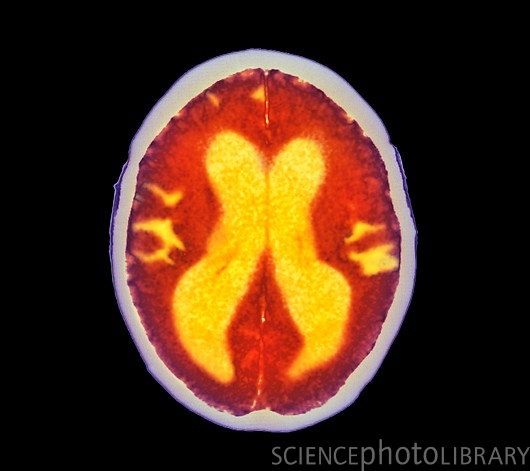 Met hoeveel procent neemt het hersenvolume gemiddeld af bij een normaal verouderingsproces??
Wat is ‘hersenatrofie’?
Hoe zit het met de regeneratieve capaciteit van de hersenen???
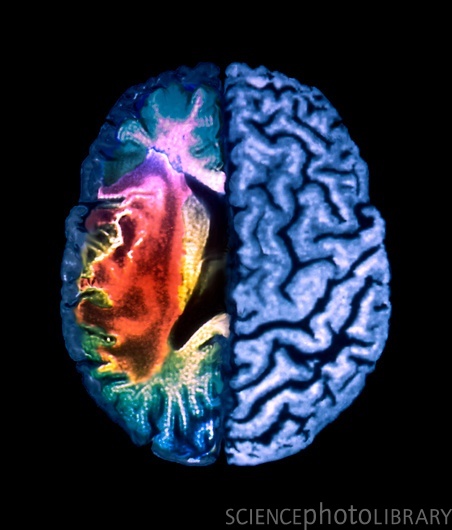 Hoofdstuk 9 De oudere volwassene
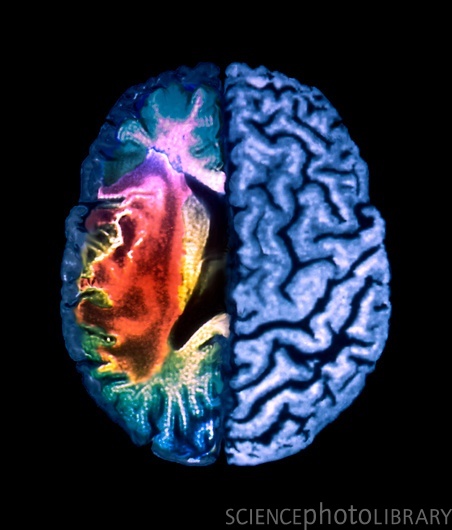 Neurologische achteruitgang
Het hersenvolume neemt bij vorderende leeftijd zo’n 15% af, .o.a. door vele kleine bloedingen en plaatselijk zuurstofgebrek (ischemie) waardoor er weefsel afsterft. Doordat er een grote overcapaciteit is, hoeft dat niet tot gevolgen te leiden. De hersenen blijven plastisch (ook op hoge) leeftijd.
Dat wordt anders als er sprake is van grotere bloedingen (bovenste foto).
Het hersenvolume neemt sterker af wanneer er bijv. sprake is van de ziekte van Alzheimer. Dat is een progressieve atrofie (afsterven van weefsel) van de hersenen (foto onder). De cognitieve gevolgen noemen we dementie: o.a. het achteruitgaan van intellectuele vermogens, persoonlijkheidsverandering, verlies van sociaal decorum (= gepaste vormen).
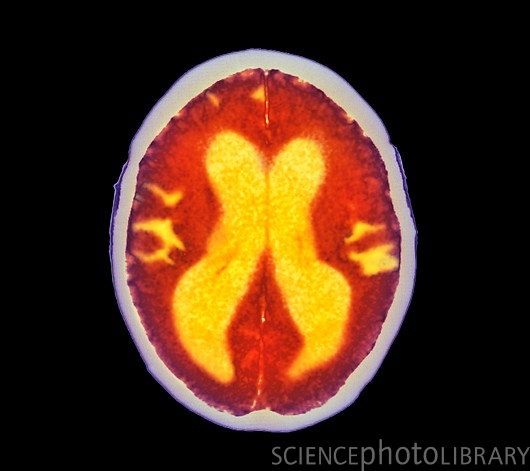 Hoofdstuk 9 De oudere volwassene
Gebeurtenissen in deze levensfase
Pensionering: het einde van het werkzame leven kan zowel positief als negatief worden ervaren.
Relaties zijn in deze fase zeer hecht. Problemen kunnen er ontstaan wanneer partners van elkaar afhankelijk worden, bijv. door ziekte.
Grootouderschap: kan voor zowel kleinkinderen als grootouders zeer vervullend en plezierig zijn. Grootouders hebben via hun kleinkinderen meer contact met de samenleving, en hebben vaak een aandeel in de opvoeding. Soms moeten grootouders de rol van ouder zelfs geheel op zich nemen.
Intergenerationele transmissie???
Hoofdstuk 9 De oudere volwassene
Pensionering
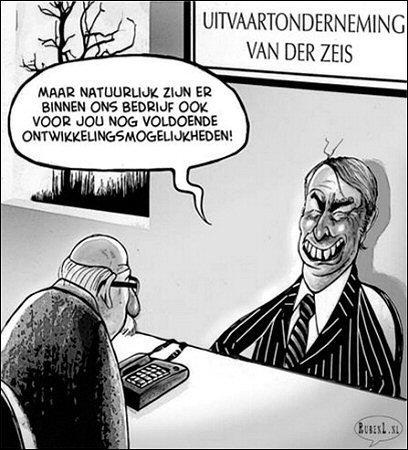 Zowel positief als negatief

Redenen eerder stoppen met werken:
Geringe betrokkenheid
Afnemende satisfactie
Familieomstandigheden
Stoppen partner
Hobby’s buiten werk
Hoofdstuk 9 De oudere volwassene
Grootouderschap
Plezierig voor grootouder en kleinkind
Blik op samenleving
Rol in opvoeding
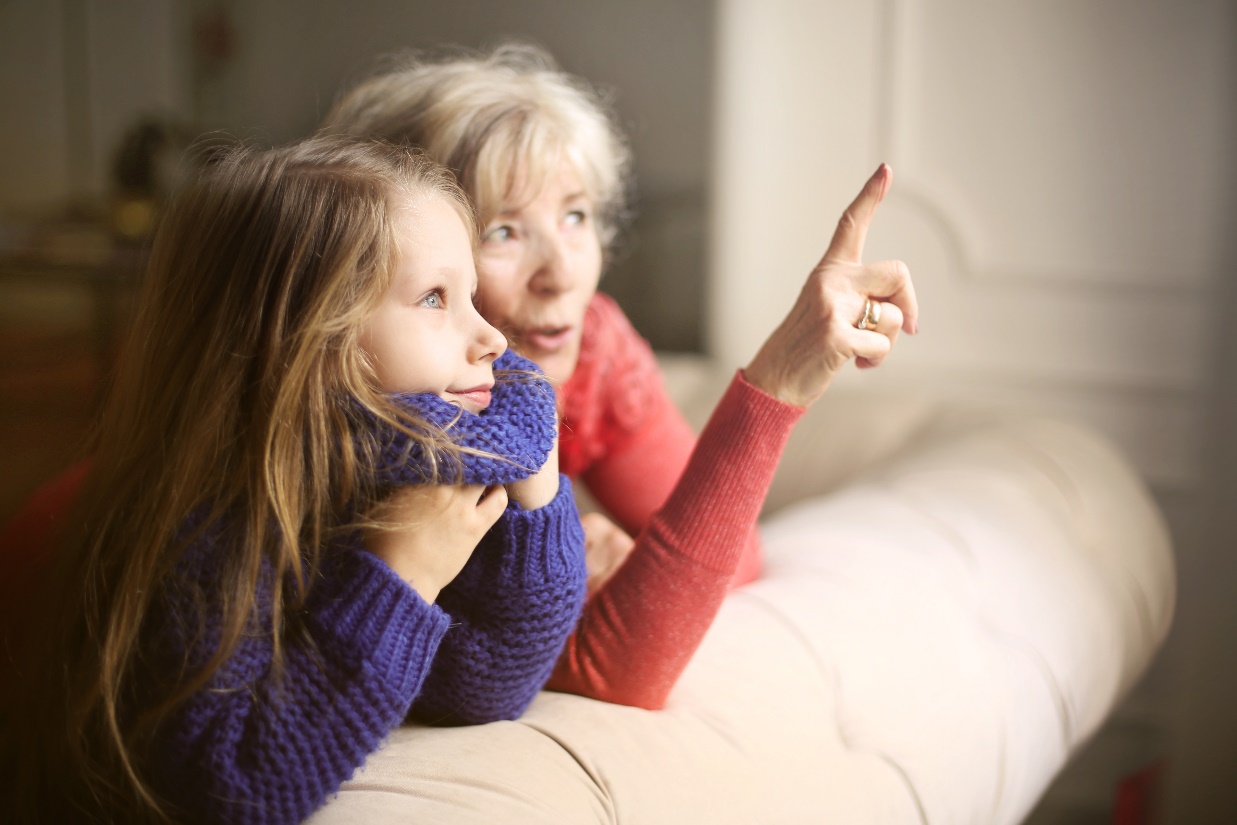 Intergenerationele transmissie???
Hoofdstuk 9 De oudere volwassene
Verpleeghuizen... veel voordelen maar ook nadelen!
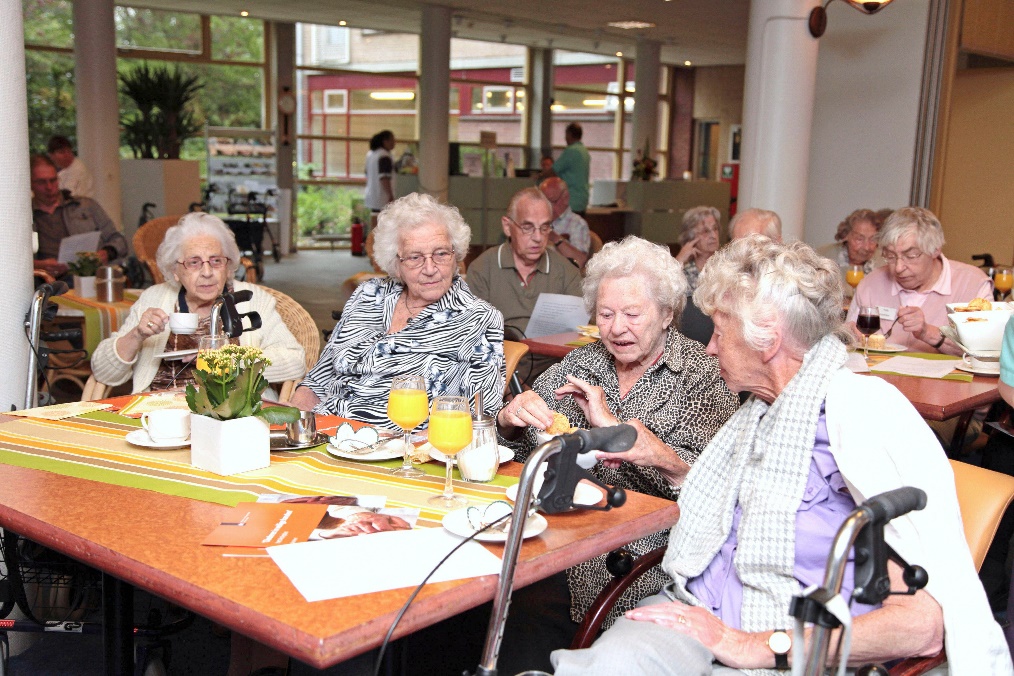 Infantilisering
Marginalisering
Hospitalisatie

En het competentiemodel..???



http://zembla.vara.nl/seizoenen/2014/afleveringen/23-10-2014
Hoofdstuk 9 De oudere volwassene
Gelukkig oud worden!
Disengagement theory
Activity theory
Continuity theory

En..
Gezondheid
financiële middelen
Onafhankelijkheid
controle over eigen leven
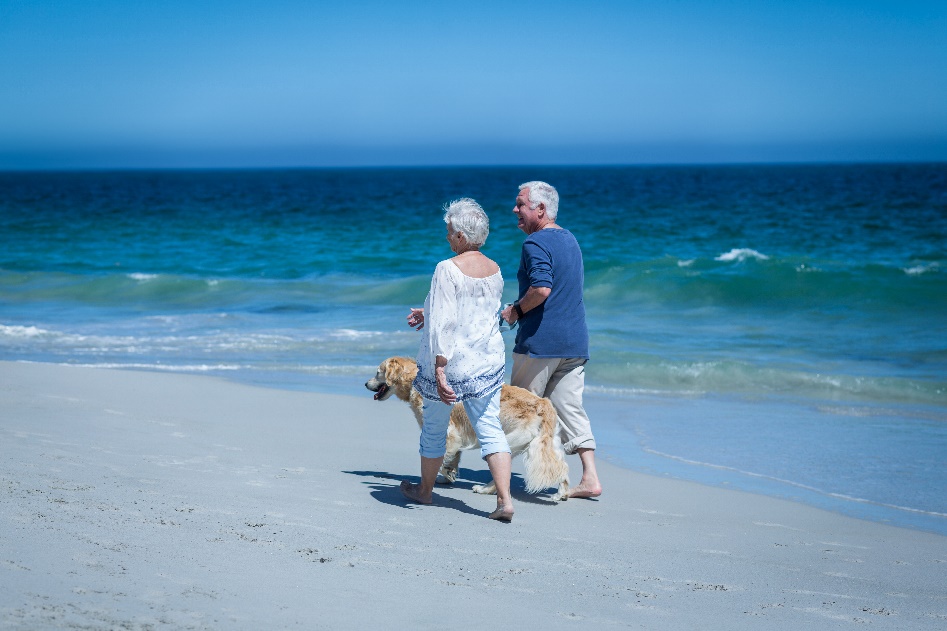 Hoofdstuk 9 De oudere volwassene
Proef-toetsvragen…
Ego-integriteit (Erikson) wordt gezien als wijsheid waarbij het leven dat iemand heeft geleefd, als acceptabel en betekenisvol wordt beschouwd.

Het sociaal gezien in een isolement raken van oudere volwassenen noem je tinnitus.
Maryke Tieleman